OZE jako odpowiedź na kryzys klimatyczny, zdrowotny i ekonomiczny
Iza Kielichowska, Associate Director
5 października 2020
Co wyeliminować, żeby zwalczyć kryzys?
DZIŚ
EFEKT
JUTRO
System energetyczny
Wysokoemisyjny
Wysokie koszty leczenia
OZE jest czyste
Oparty o ograniczone zasoby
Malejące bezpieczeństwo energetyczne
OZE jest dużo
Przestarzały
Drogi w utrzymaniu i modernizacji
OZE jest tanie
Skoncentrowany
Ograniczone możliwości gospodarcze i mało miejsc pracy
OZE oferuje istotne możliwości rozwoju gospodarczego i wiele miejsc pracy
OZE jest dużo
W 2015r, IRENA prognozowała rozwój OZE- E  do poziomu 38% w 2030 r. w Polsce
Dziś, Guidehouse prognozuje 100% OZE w całym systemie energetycznym (energia elektryczna, ciepło, transport) w 2050 r.
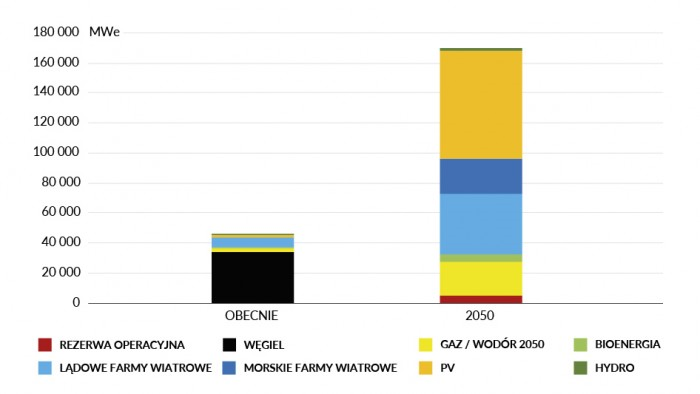 IRENA, 2030 REMAP for Poland, https://www.irena.org/-/media/Files/IRENA/Agency/Publication/2015/IRENA_REmap_Poland_paper_2015_EN.pdf, 
Navigant a Guidehouse company, Sector Coupling Opportunities in Poland in 2050 for Forum Energii, https://asset-ec.eu/home/advanced-system-studies/cluster-3/technology-pathways-in-decarbonisation-scenarios/
OZE jest tanie z dalszą tendencją do spadku kosztów
* Turbiny gazowe można też opalać zielonym gazem, w tym – zielonym wodorem
Guidehouse, E3M, Tractebel, Technology Pathways in Decarbonisation Scenarios, 2018, https://asset-ec.eu/home/advanced-system-studies/cluster-3/technology-pathways-in-decarbonisation-scenarios/
OZE tworzą wiele miejsc pracy w rozproszony sposób,oferują szeroki zakres stanowisk i znaczące możliwości biznesowe
Cambridge Econometrics, EY, Exergia, E3MLab, Employment Effects of selected scenarios from the Energy roadmap 2050, 2013, https://ec.europa.eu/energy/sites/ener/files/documents/2013_report_employment_effects_roadmap_2050_2.pdf
Kontakt